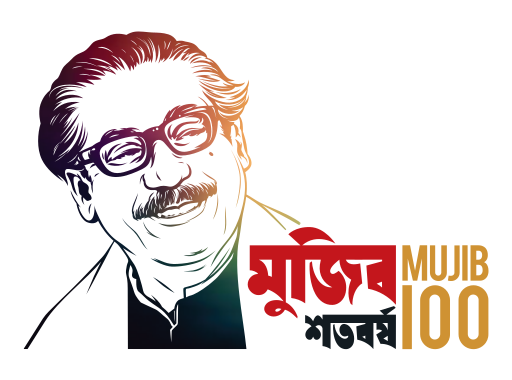 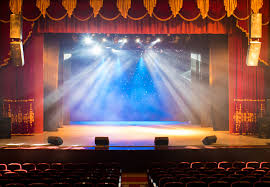 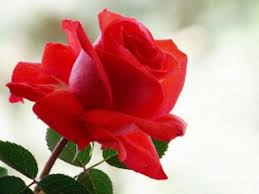 অর্থনীতি ক্লাসে
সবাইকে স্বাগত
পরিচিতি
পাঠ পরিচিতি
শিক্ষক পরিচিতি
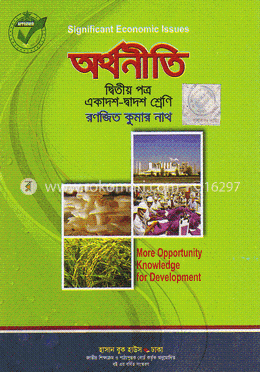 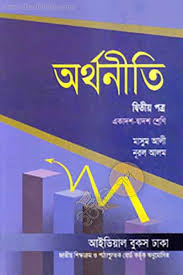 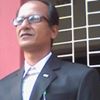 শ্রেণিঃ একাদশ/দ্বাদশ
বিষয়ঃ অর্থনীতি
দ্বিতীয় পত্র
অধ্যায়ঃ দশম 
(উন্নয়নপরিকল্পনা)
সময়ঃ৪৫ মিনিট
তারিখঃ২৪/০৮/২০২০খ্রিঃ
মোঃআবতাবুল আলম
প্রভাষক(অর্থনীতি)
জনতা কলেজ
ডিমলা, নিলফামারী ।
Email:abtabul72@gmail.com
মোবাইলঃ০১৭১৬৫৩১৪৮৭
ছবিগুলো দেখি
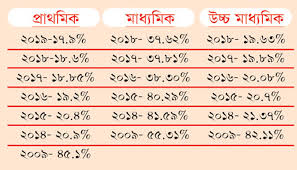 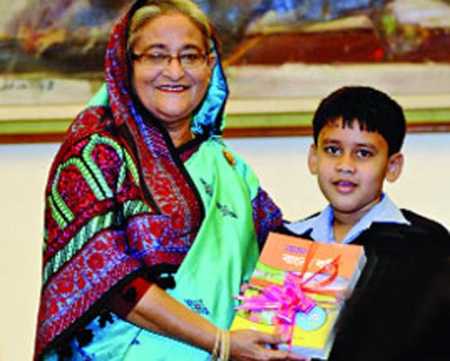 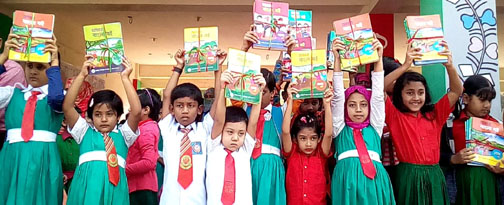 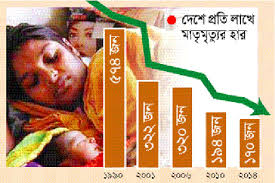 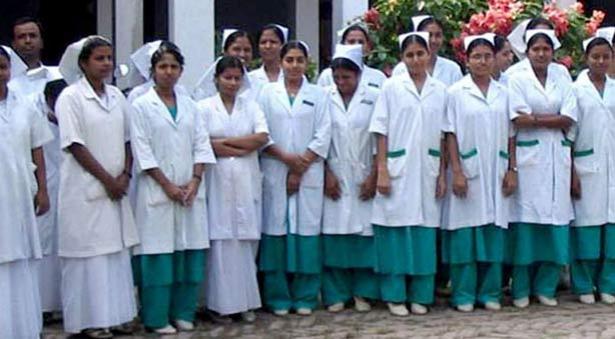 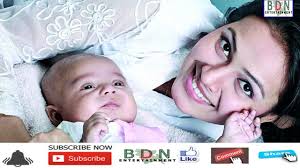 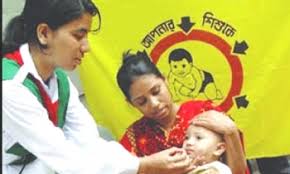 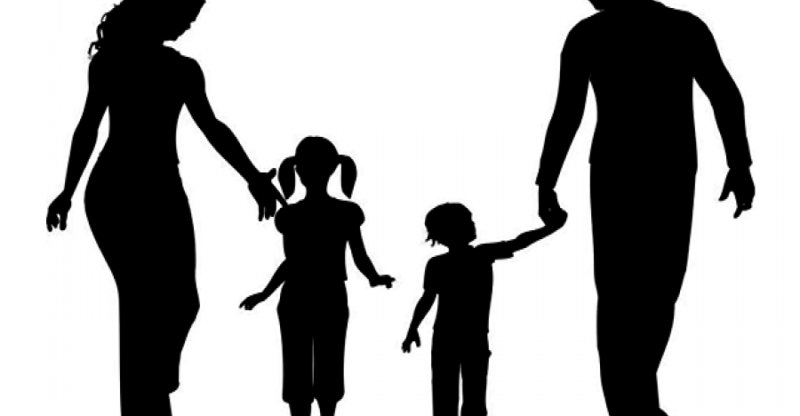 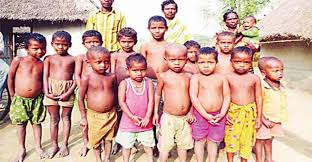 জোড়ায় কাজ
উল্লেখিত ছবিগুলো দেখে শিক্ষা, স্বাস্থ্য ও জনসংখ্যা সম্পর্কে বিগত ৫ বছর পূর্বের অবস্থার সঙ্গে বর্তমান অবস্থার তুলনা কর ।
সময় - ৭ মিনিট
আজকের আলোচ্য বিষয়
বাংলাদেশের সপ্তম পঞ্চবার্ষিক পরিকল্পনা Seventh Five Year Plan(2016-2020)
মানব সম্পদ উন্নয়ন-শিক্ষা,স্বাস্থ্য ও জনসংখ্যা
(Human Resources Development-Education, Health & Population)
শিখন ফল
পাঠ শেষে শিক্ষার্থীরা---
সপ্তম পঞ্চবার্ষিক পরিকল্পনায় মানব সম্পদ উন্নয়নে শিক্ষায় অগ্রগতি         পরিবীক্ষণ জানতে পারবে ? 
সপ্তম পঞ্চবার্ষিক পরিকল্পনায় মানব সম্পদ উন্নয়নে স্বাস্থ্য খাতে অগ্রগতি পরিবীক্ষণ জানতে পারবে ? 
সপ্তম পঞ্চবার্ষিক পরিকল্পনায় মানব সম্পদ উন্নয়নে জনসংখ্যায় অগ্রগতি পরিবীক্ষণ জানতে পারবে ?
সপ্তম পঞ্চবার্ষিক পরিকল্পনা (২০১৬-২০২০)Seventh Five Year Plan(2016-2020)
‘রুপকল্প-২০২১’ বাস্তবায়নের লক্ষ্যে প্রেক্ষিত পরিকল্পনা ‘২০১০-২০২১’ এর দ্বিতীয় পঞ্চবার্ষিক পরিকল্পনা হলো সপ্তম পঞ্চবার্ষিক পরিকল্পনা । দারিদ্রতা, অসমতা, মানবিক বঞ্চনা অবসানের দ্বারা জনগনের আর্থ-সামাজিক জীবনে মৌলিক পরিবর্তনের মাধ্যমে জীবন মানের কাঙ্খিত অগ্রগতি সাধিত হবে । প্রত্যাশিত  GDP প্রবৃদ্ধি হবে ৮% ।
সপ্তম পঞ্চবার্ষিক পরিকল্পনায় মানব সম্পদ উন্নয়নে-
 শিক্ষা, স্বাস্থ্য ও জনসংখ্যা অগ্রগতি / লক্ষ্যসমুহ পরিবীক্ষণ । 
নিম্নে বিশ্লেষণ করা হলোঃ-
প্রাথমিক ও মাধ্যমিক শিক্ষায় শতভাগ ভর্তির লক্ষ্য অর্জন ।
১
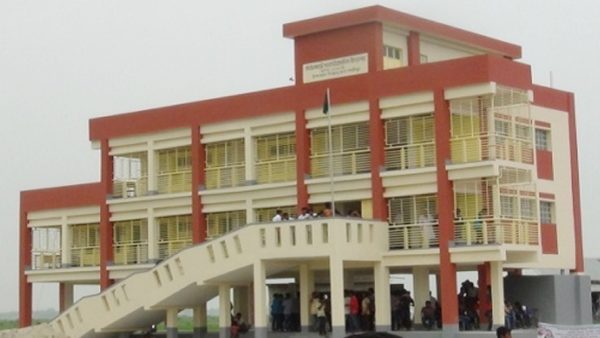 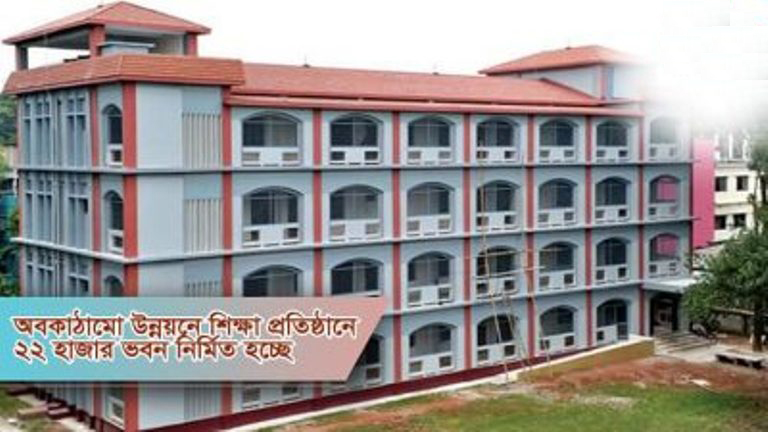 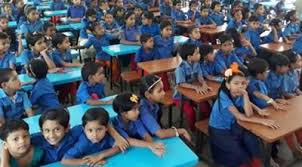 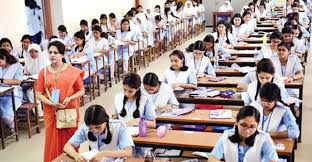 পঞ্চম গ্রেট পর্যন্ত শিক্ষার্থী ধরে রাখার হার 
বর্তমান ৮০ শতাংশ থেকে ১০০শতাংশে উন্নীত করা
২
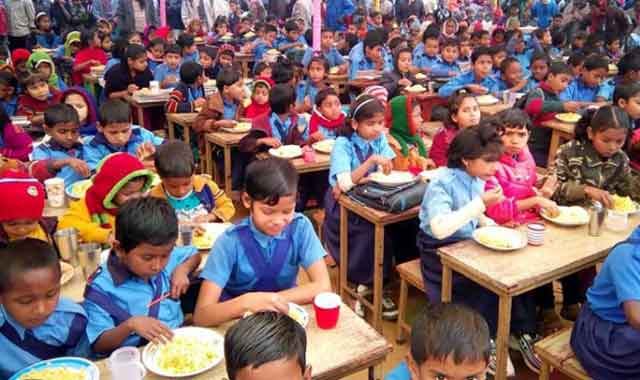 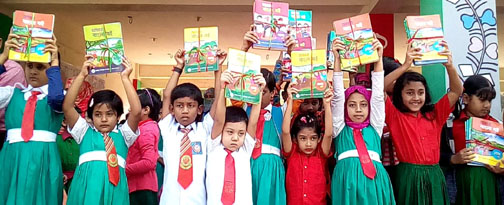 মিড ডে মিল
বিনামূল্যা বই
প্রতি ১০০০ জীবিত জন্মে ৫ এর নিচে মৃতুহার ৩৭ জনে নামিয়ে আনা ।
৩
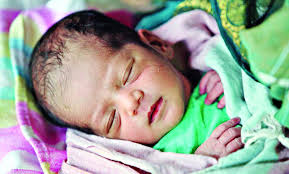 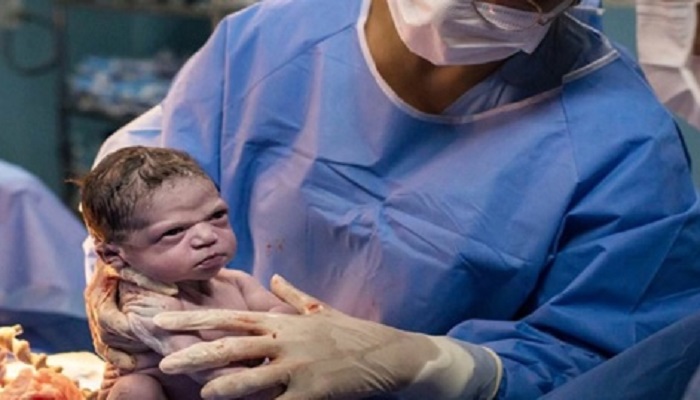 প্রসূতি মৃত্যুর হার প্রতি এক লক্ষ জীবিত জন্মে 
১০৫ জনে নামিয়ে আনা ।
৪
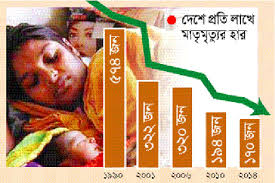 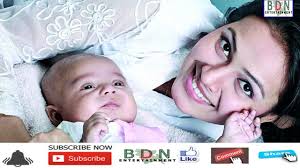 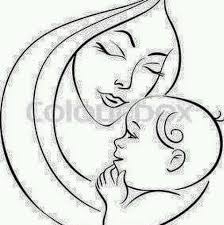 প্রতিষেধক টিকাদান, হাম প্রতিরোধ
 (১২ মাসের কম বয়সী শিশুদের শতাংশ)
 শতভাগ বাড়ানো ।
৫
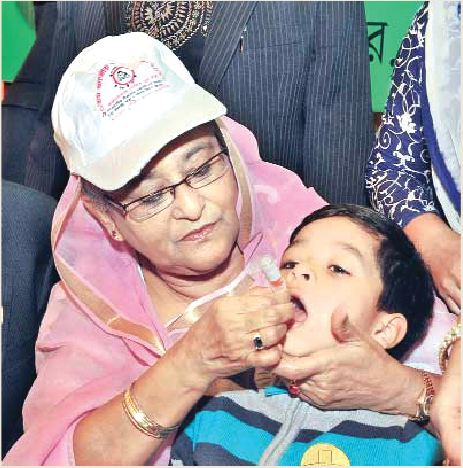 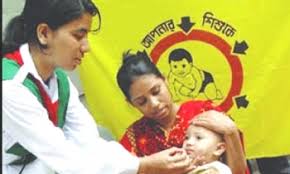 অনুর্ধব-৫ বয়সী শিশুদের মধ্যে 
স্বল্প ওজন শিশুর অনুপাত ২০ শতাংশ হ্রাস ।
৬
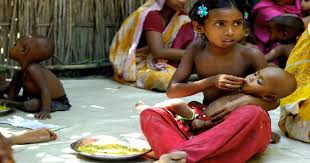 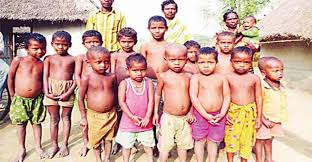 দক্ষ স্বাস্থ্যকর্মিদের উপস্থিতিতে সন্তান প্রসবের ঘটনা 
৬৫ শতাংশে উন্নীতকরণ ।
৭
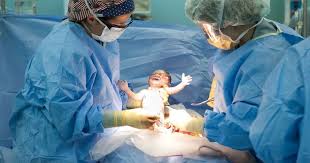 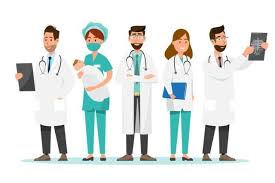 মোট উর্বরতার হার ২.০-এ নামিয়ে আনা ।
৮
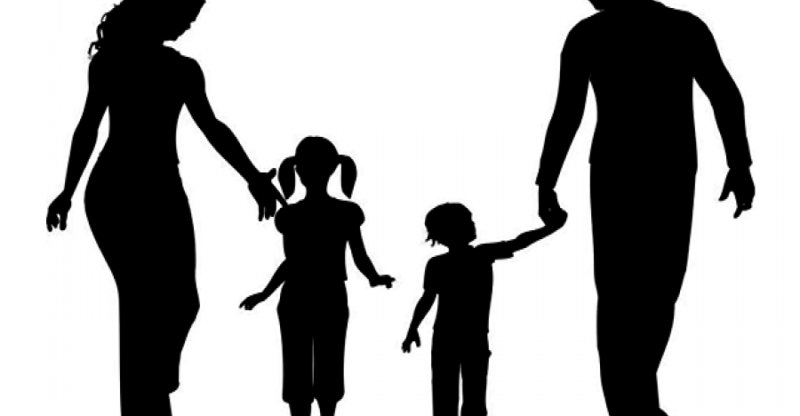 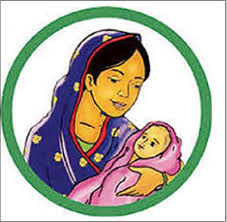 জন্মনিয়ন্ত্রণ পদ্ধতি ব্যবহারের হার ৭৫ শতাংশে উন্নীতকরণ ।
৯
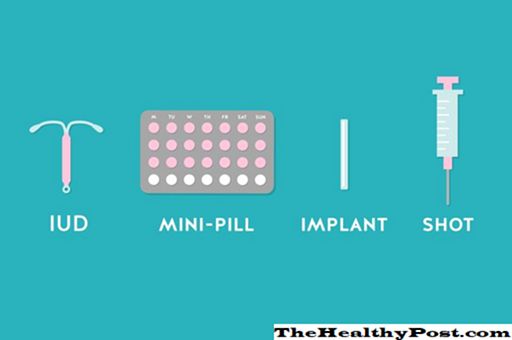 পরীক্ষার জন্য প্রস্তুতি
মূল্যায়ণ
একক কাজ
সাধারণ বহুনির্বাচনি প্রশ্ন (Simple MCQ)
১) বর্তমানে বাংলাদেশে কোন পঞ্চবার্ষিক 
         পরিকল্পনা ক্রিয়াশীল ? 



২) প্রেক্ষিত পরিকল্পনা ‘রুপকল্প – ২০২১’ 
      এর মেয়াদ কত ?
খ) পঞ্চম
ক) চতুর্থ
ঘ) সপ্তম
গ) ষষ্ঠ
ক)
২০১১-২০২১
খ) 
২০১০-২০২১
গ)
২০১০-২০২০
ঘ)
২০১৫-২০২১
পরীক্ষার জন্য প্রস্তুতি
বহুপদি সমাপ্তিসূচক বহুনির্বাচনি প্রশ্ন (Multiple Completion MCQ)
১)দক্ষ মানব সম্পদ তৈরীর জন্য উন্নয়ন পরিকল্পনার
অন্তর্ভূক্ত বিষয় হলো-
i) অপ্রত্যাশিত ব্যয় হ্রাস 
ii) শিক্ষা ও প্রশিক্ষণ
iii) কর্মমূখী শিক্ষাদান 
নিচের কোনটি সঠিক ?


২) উন্নয়নশীল দেশে উন্নয়ন পরিকল্পনা গ্রহন করা হয়-
i) দীর্ঘ মেয়াদি উন্নয়নের জন্য
ii) স্বল্পমেয়াদি উন্নয়নের জন্য
iii)  কাঙ্খিত উন্নয়নের জন্য
নিচের কোনটি সঠিক ?
ক)  i
খ) i ও iii
গ) ii ও iii
ঘ)  I, ii ও iii
ক)  i
খ)  ii
ক)  i ও iii
ক)  i , ii ও iii
পরীক্ষার জন্য প্রস্তুতি
অভিন্ন তথ্যভিক্তিক বহুনির্বাচনি প্রশ্ন (Situation Set MCQ)
উদ্দীপকঃ
    স্যার ক্লাসে বাংলাদেশে গৃহীত বিভিন্ন পঞ্চবার্ষিক পরিকল্পনা সম্পর্কে পড়ালেন । তিনি বললেন এ পর্যন্ত ৭টি পঞ্চবার্ষিক পরিকল্পনা গ্রহন করা হয়েছে । দেশের প্রাপ্ত সম্পদের সুষ্ঠু ব্যবহার এবং সুচিন্তিত কর্মসূচি ও কৌশল গ্রহনের মাধ্যমে এ সকল পরিকল্পনা বাস্তবায়ন করা হচ্ছে বলে তিনি জানান ।
পার্শ্বের উদ্দীপক থেকে ১ ও ২ নম্বর প্রশ্নের উত্তর দাও 
১) সপ্তম পঞ্চবার্ষিক পরিকল্পনা কোন সালে শুরু হয় -





২) পরিকল্পনা বাস্তবায়ন হলে -
ক) ২০১৩
খ) ২০১৪
গ) ২০১৫
ঘ) ২০১৬
i) জাতীয় আয় বৃদ্ধি পাবে
কোনটিসঠিক
ক) i ও ii
    খ) i ও iii
    গ) ii ও iii
    ঘ) I,ii ও iii
ii) অর্থনৈতিক উন্নয়ন সম্ভব হবে
iii) জন্ম হার বাড়বে
দলীয় কাজ
সময়ঃ ১০ মিনিট
সপ্তম পঞ্চম বার্ষিক পরিকল্পনায় শিক্ষা, স্বাস্থ্য ও জনসংখ্যা
লক্ষ্য বাস্তবায়নে কতটুকু অগ্রগতি সাধিত হয়েছে –
তোমার নিজের মতামত ব্যক্ত কর ।
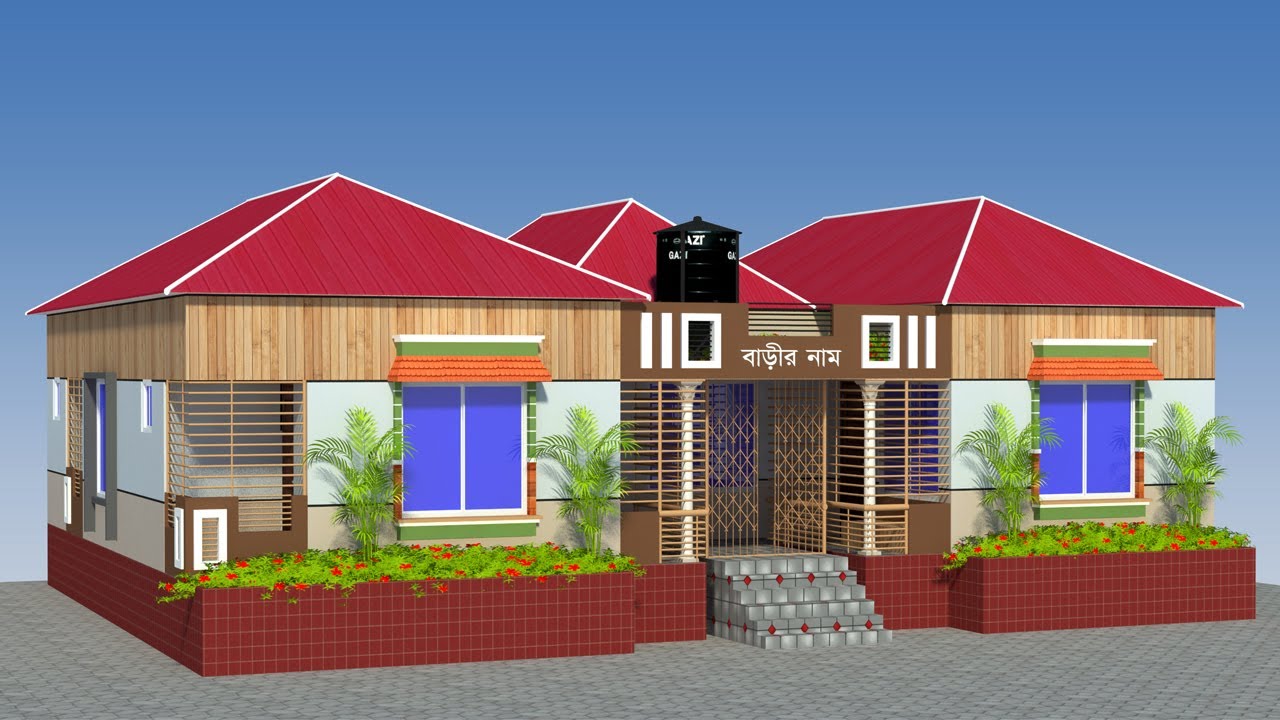 বাড়ির কাজ
সৃজনশীল প্রশ্ন(CQ)
জ্ঞানমূলক প্রশ্ন
অনুধাবনমূলক প্রশ্ন
১)উন্নয়ন পরিকল্পনা কী ?
২)স্বল্পমেয়াদি পরিকল্পনা কী ?
১) সুষ্ঠু পরিকল্পনা উন্নয়নে সহায়ক – ব্যাখ্যা কর ।
আগামী ক্লাস
দশম অধ্যায়উন্নয়ন পরিকল্পনা (DEVELOPMENT PLANNING)
আলোচ্য বিষয়
 ৭ম পঞ্চবার্ষিক পরিকল্পনা
(জ্বালানি ও অবকাঠামো)
আজকের ক্লাস এখানেই শেষ করছি,
আগামী ক্লাসে সকলের উপস্থিতি কামনা করে সবাইকে
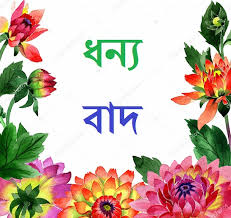